Megabyte Matching
Click once and move the computer device over to the word
Speakers
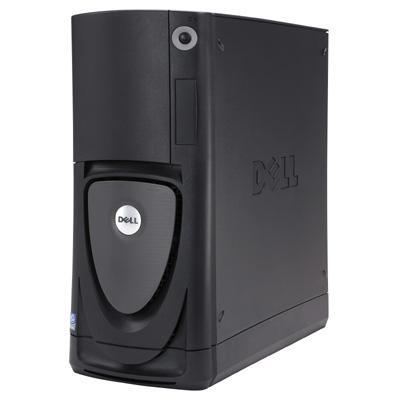 Monitor
Printer
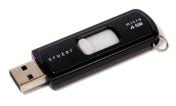 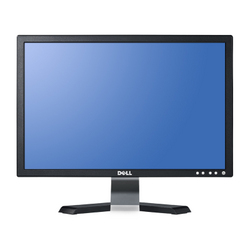 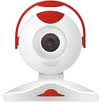 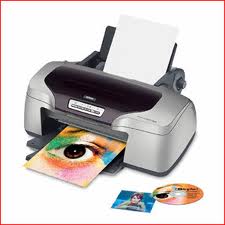 Camera
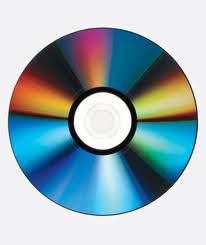 Mouse
CD
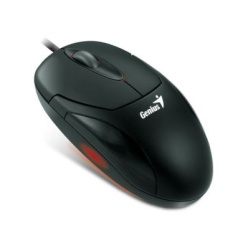 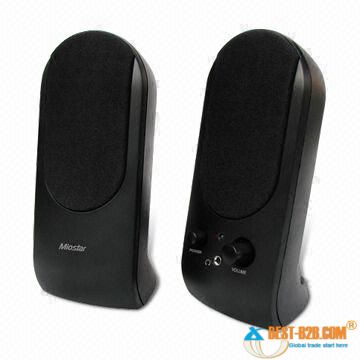 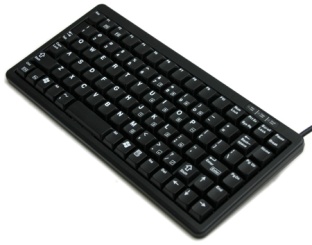 Keyboard
Flash-drive
CPU